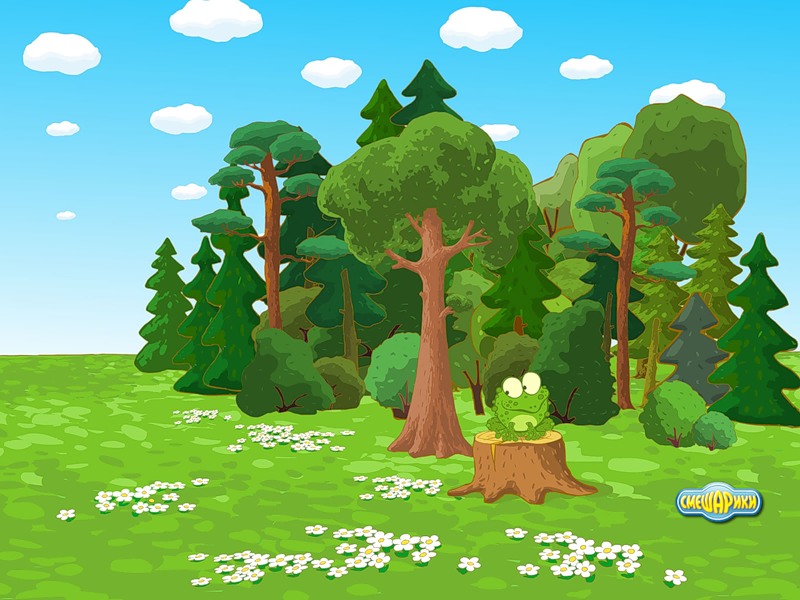 В лес мы выпустим зверей
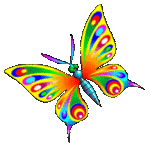 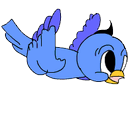 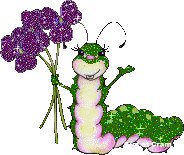 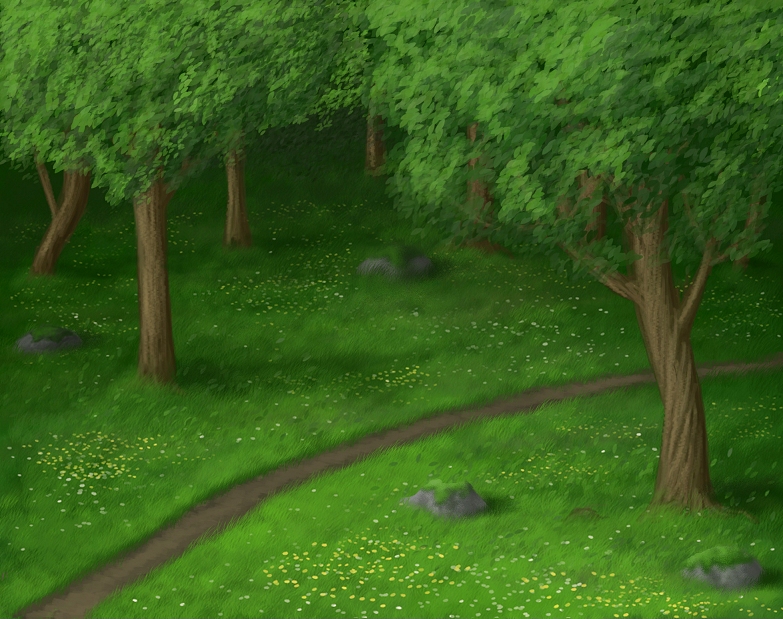 Этот пальчик - белочка,
Рыженькая девочка.
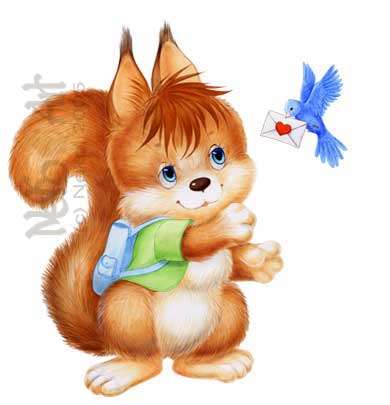 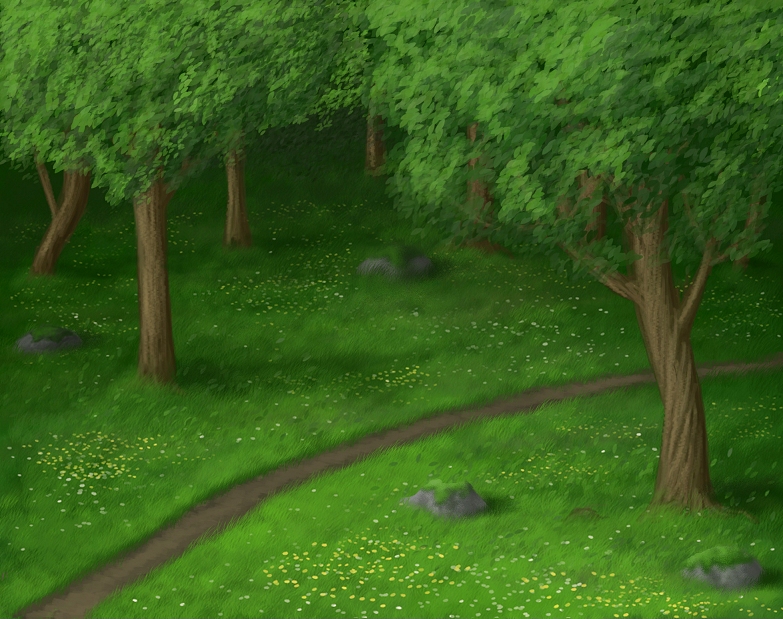 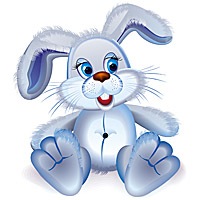 Этот пальчик - зайчик,
Зайчик-попрыгайчик.
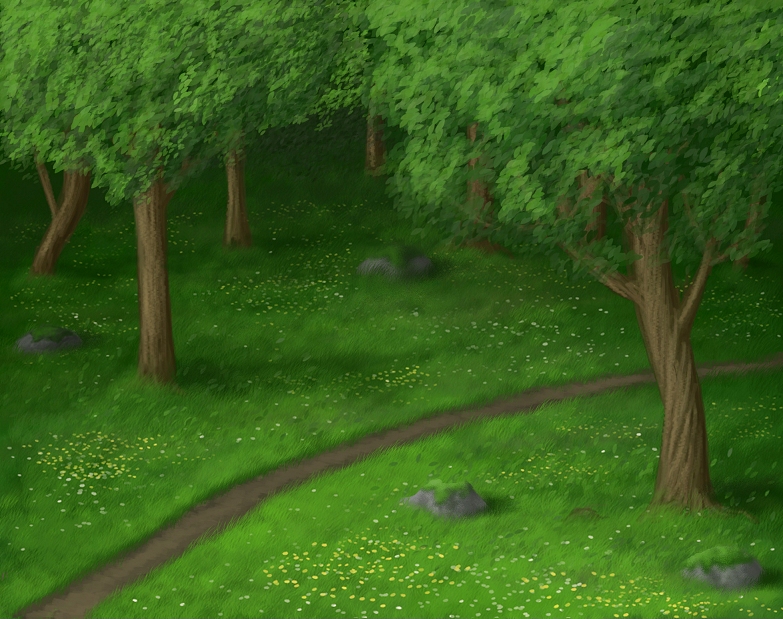 Этот вот - лисичка,
Хитрая сестричка.
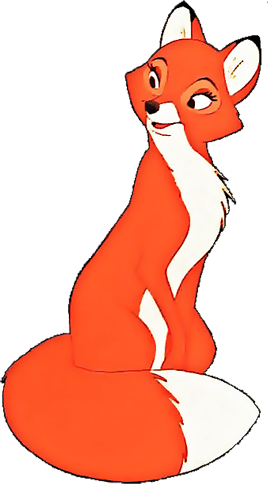 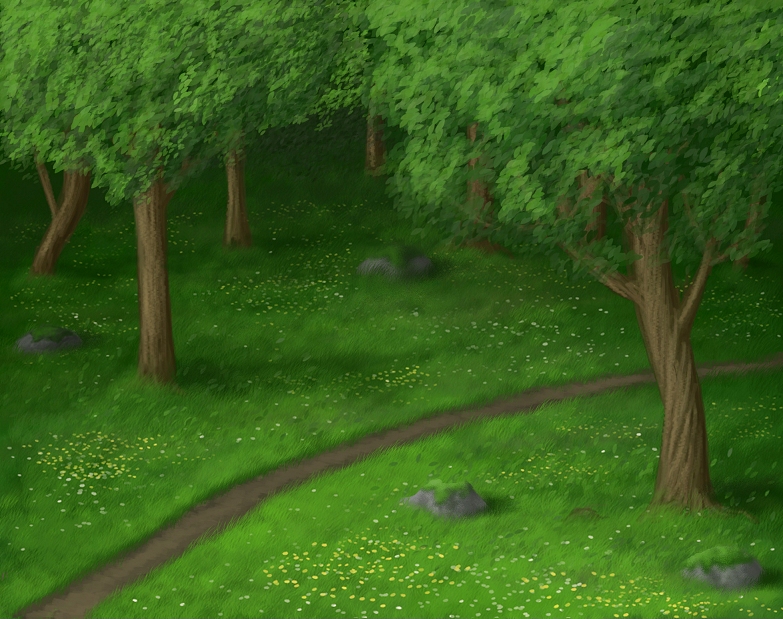 Этот - Мишенька-медведь,
Любит песни громко петь.
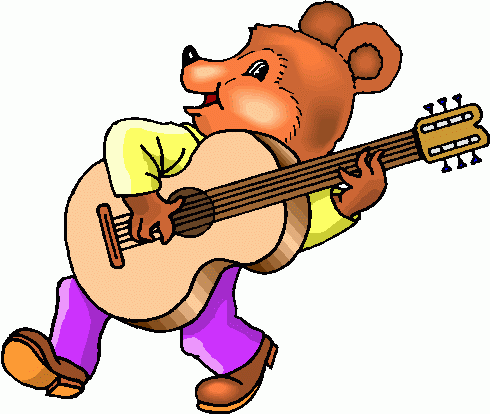 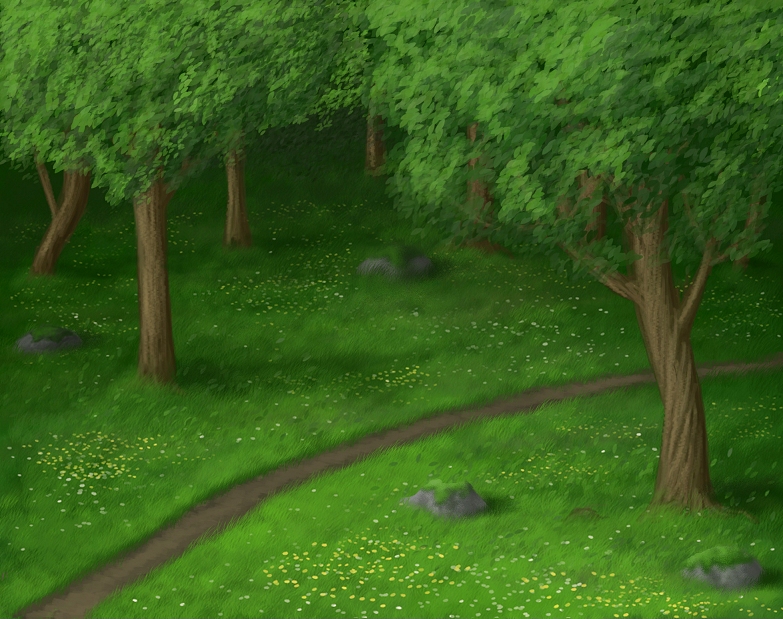 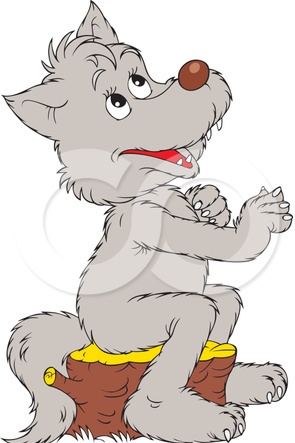 Этот - серенький волчок.
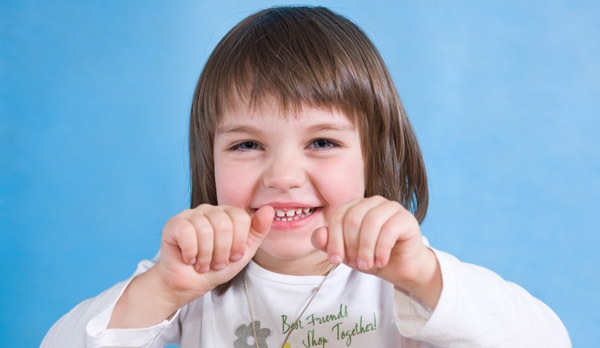 Получился кулачок.
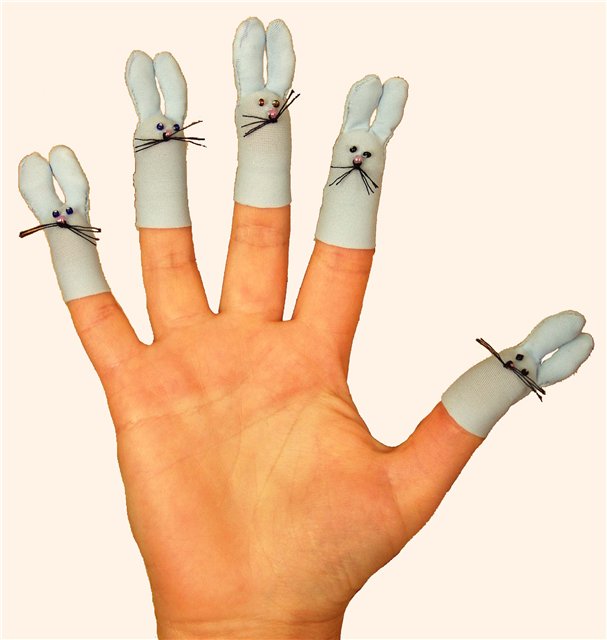 Разожмем кулак скорей,
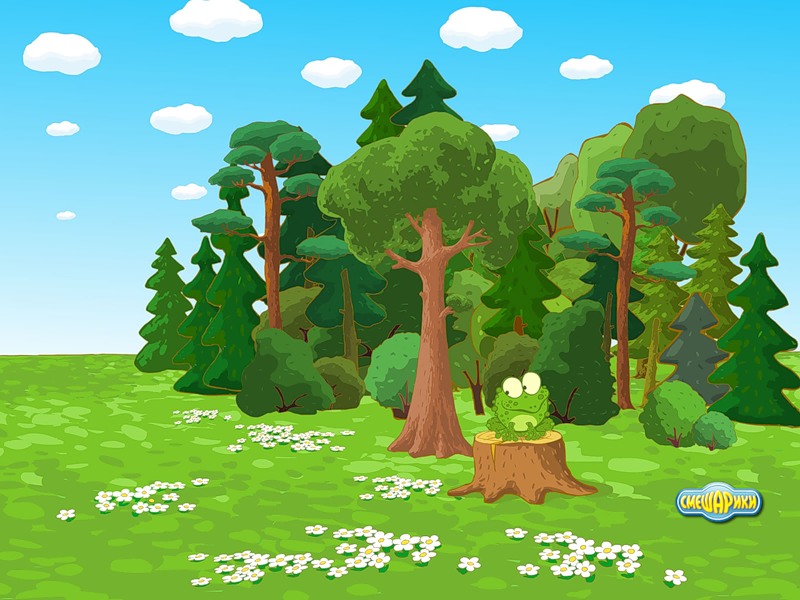 В лес мы выпустим зверей.
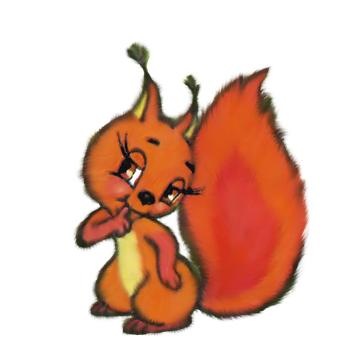 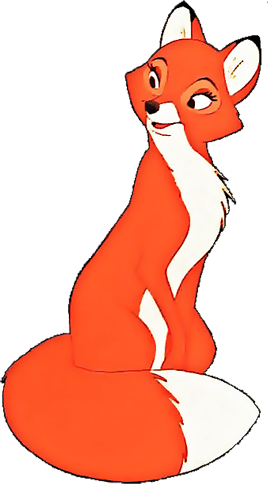 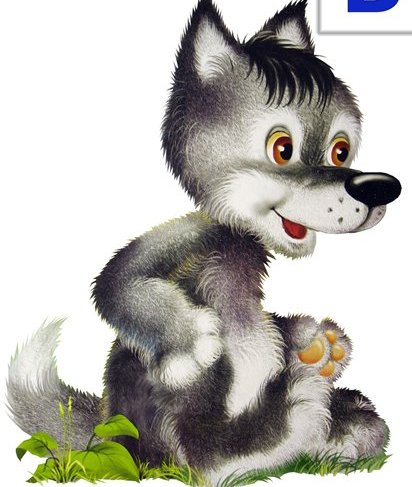 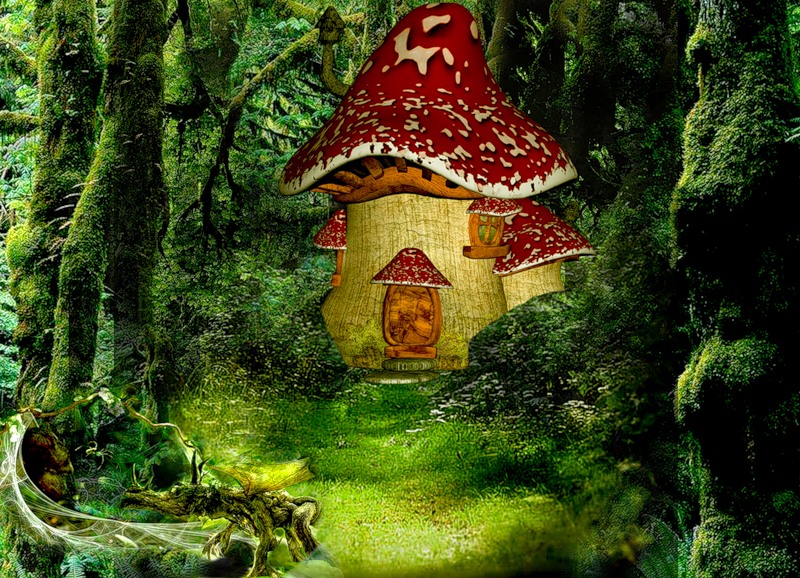 Чекоданова Анжелика Анатольевна, музыкальный руководитель, г. Запорожье
Презентация опубликована на сайте - viki.rdf.ru